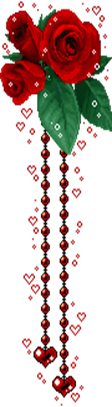 Trường Tiểu học Bình Nhâm
Tập làm văn - Lớp 5
Tuần 20
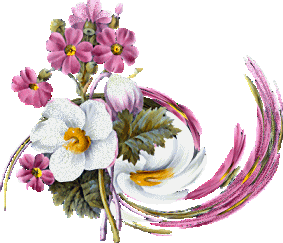 Lập chương trình hoạt động
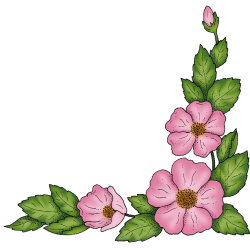 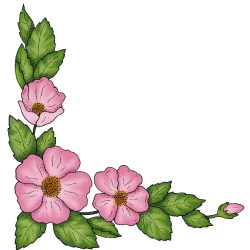 Thứ sáu  ngày 03 tháng 02 năm 2023
Tập làm văn
Lập chương trình hoạt động
Mục tiêu:
- Bước đầu biết lập chuơng trình hoạt động cho một buổi sinh hoạt tập thể.
- Xây dựng được chương trình liên hoan văn nghệ của lớp chào mừng ngày 20/11 (theo  nhóm)
*GDKNS :  Hợp tác, thể hiện sự tự tin, đảm nhận trách nhiệm.
Thứ sáu  ngày 03 tháng 02 năm 2023
Tập làm văn
Khởi động :
Để chuẩn bị cho buổi sinh hoạt lớp các em cần phải thực hiện những công việc nào  ?
1.Tổng hợp các nội dung sinh hoạt.
2. Phân công các bạn chuẩn bị cho buổi sinh hoạt.
3.Thực hiện buổi sinh hoạt.
Tập làm văn
LẬP CHƯƠNG TRÌNH HOẠT ĐỘNG
1. Đọc câu chuyện dưới đây và trả lời câu hỏi:
Câu hỏi:
a) Các bạn trong lớp tổ chức buổi liên hoan văn nghệ nhằm mục đích gì?
b) Để tổ chức buổi liên hoan cần làm những việc gì? Lớp trưởng đã phân công như thế nào?
c) Hãy thuật lại diễn biến của buổi liên hoan.
Tập làm văn
LẬP CHƯƠNG TRÌNH HOẠT ĐỘNG
1. Đọc câu chuyện dưới đây và trả lời câu hỏi:
+ Buổi họp lớp bàn về việc gì?
=>  Liên hoan văn nghệ chào mừng ngày Nhà giáo Việt Nam 20/11.
Câu 2 :Các bạn đã quyết định chọn hình thức hoạt động nào để chúc mừng thầy cô?
=> Liên hoan văn nghệ tại lớp
a) Mục đích: Chúc mừng thầy cô giáo nhân ngày Nhà giáo Việt Nam 20 – 11; bày tỏ lòng biết ơn thầy cô.
a) Các bạn trong lớp tổ chức buổi liên hoan văn nghệ nhằm mục đích gì?
b) Phân công chuẩn bị:
+ Cần chuẩn bị: bánh, kẹo, hoa quả, chén đĩa; làm báo tường, chương trình văn nghệ.
+ Phân công: 
-Bánh, kẹo, hoa quả, chén đĩa: Tâm, Phượng và các bạn nữ.
-Trang trí lớp học: Trung, Nam, Sơn.
b) Để tổ chức buổi liên hoan cần làm những việc gì? Lớp trưởng đã phân công như thế nào?
c) Hãy thuật lại diễn biến của buổi liên hoan?
c) Chương trình cụ thể:
+ Buổi liên hoan diễn ra thật vui vẻ. Mở đầu là chương trình văn nghệ. Thu Hương dẫn chương trình, Tuấn Béo biểu diễn kịch câm, Huyền Phương kéo đàn, ... Cuối cùng thầy chủ nhiệm phát biểu khen báo tường của lớp hay, khen các tiết mục biểu diễn tự nhiên, buổi liên hoan tổ chức chu đáo.
Bài 2: Giả sử em là lớp trưởng trong câu chuyện trên, em hãy lập chương trình hoạt động của lớp để tổ chức buổi liên hoan văn nghệ “Chào mừng Ngày Nhà giáo Việt Nam 20 -11 ”.
Gợi ý:
Chương trình liên hoan văn nghệ
Chào mừng Ngày Nhà giáo Việt Nam 20 -11
Mục đích:
Phân công chuẩn bị:
 Chương trình cụ thể:
Chương trình liên hoan văn nghệ chào mừng 
Ngày Nhà giáo Việt Nam 20/11 (lớp 5/4)
I. Mục đích
Chúc mừng và bày tỏ lòng biết ơn thầy, cô.
II. Phân công chuẩn bị
1. Bánh kẹo, hoa quả, chén đĩa, hoa,...: My, Cẩm Nhung...
2. Trang trí: Bảo, Thơ, Huyền Nhung
3. Báo: Anh Thư và ban biên tập
Tiết mục văn nghệ:
-  Dẫn chương trình: Thảo My
-  Kịch câm: Tuấn
-  Kéo đàn: Huyền Nhung
-  Múa: tổ 2
-  Tam ca nữ: My, Thư, Trâm Anh
-   Hoạt cảnh kịch: Lòng dân (tổ 4)
4. Dọn lớp sau buổi lễ: cả lớp.
Chương trình liên hoan văn nghệ chào mừng 
Ngày Nhà giáo Việt Nam 20/11 (lớp 5B)
I. Mục đích
II. Phân công chuẩn bị
III. Chương trình cụ thể
1. Phát biểu chúc mừng và tặng hoa thầy cô: Anh Thư
2. Giới thiệu báo tường: Thảo Quỳnh
3. Liên hoan văn nghệ - Ăn bánh ngọt, uống nước.
-  Giới thiệu chương trình Văn Nghệ chào mừng thầy cô: Thảo My
-   Biểu diễn:
+ Kịch câm
+ Kéo đàn vi-ô-lông
+ Múa
+ Tam ca nữ
+ Hoạt cảnh kịch
Kết thúc: cô chủ nhiệm phát biểu.
TH_BinhNham@2023
Thứ năm ngày 01 tháng 02 năm 2023
Tập làm văn
LẬP CHƯƠNG TRÌNH HOẠT ĐỘNG
Câu 1 : Hãy nêu cấu tạo của chương trình hoạt động ?
Chương trình hoạt động gồm có 3 phần :
1. Mục đích.
2. Phân công chuẩn bị.
3. Chương trình cụ thể.
Thứ năm ngày 01 tháng 02 năm 2023
Tập làm văn
LẬP CHƯƠNG TRÌNH HOẠT ĐỘNG
Câu 2 : Nêu tác dụng của việc lập chương trình hoạt động?
Lập chương trình hoạt động là một kĩ năng rất cần thiết, rèn luyện  cho con người có khả năng tổ chức công việc hợp lí, có khoa học.
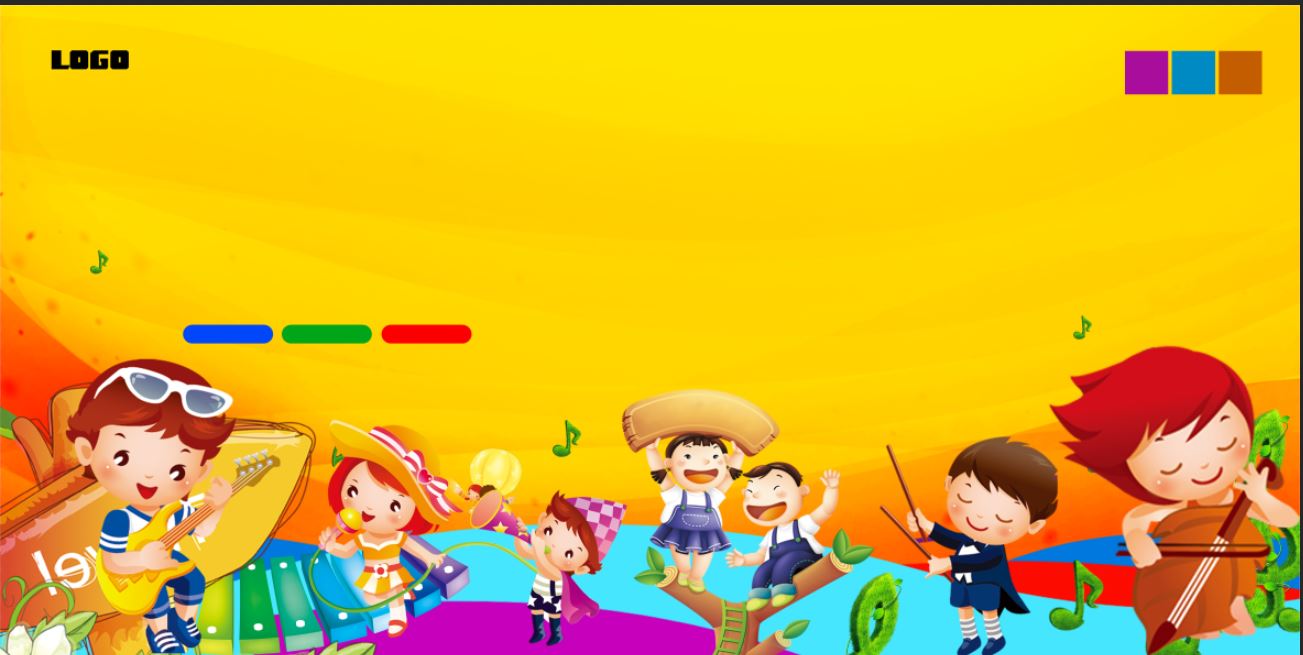 CÁC EM LÀM BÀI VÀO VỞ
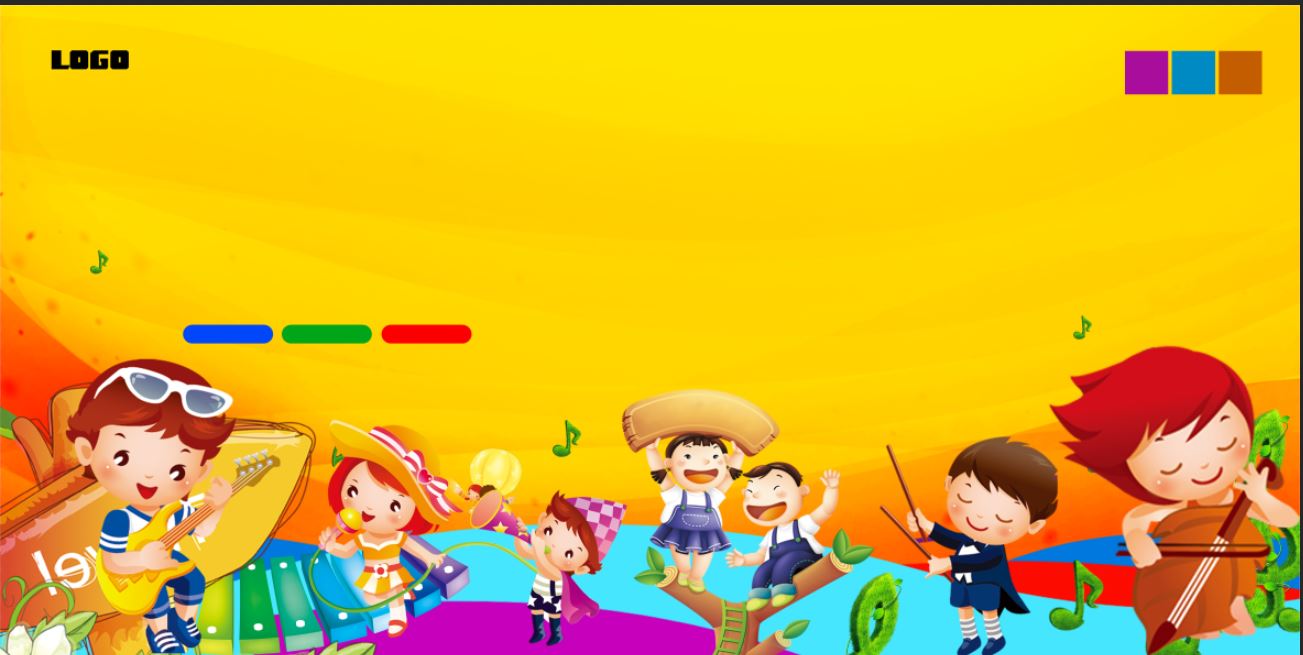